Воспитательная деятельность школы в разрезе стратегических задач нового  национального образовательного проекта
Знаменка жас улан
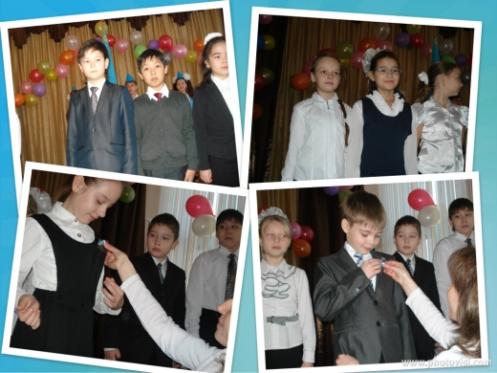 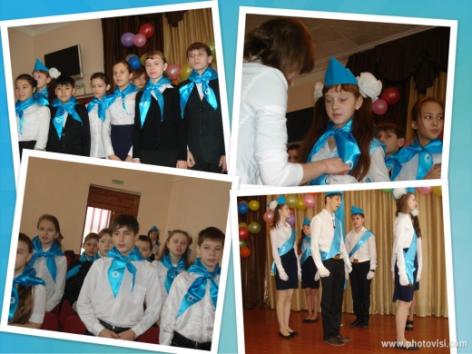 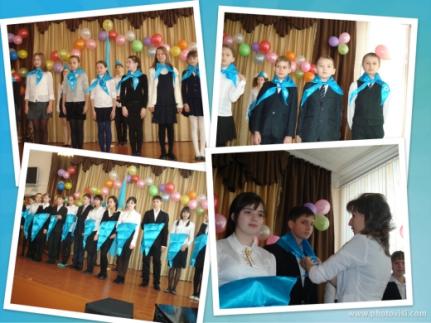 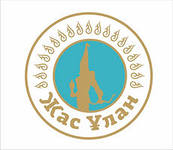 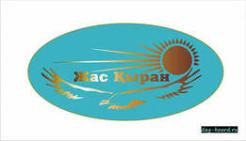 Конкурс «Я - гражданин»
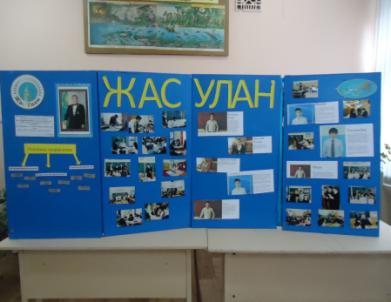 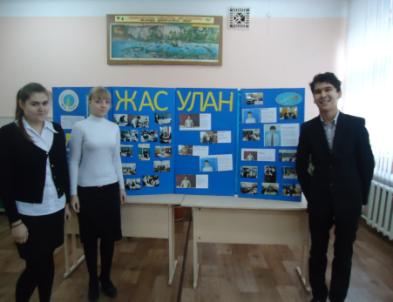 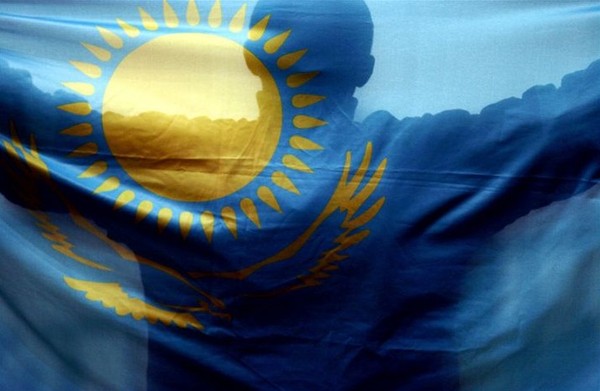 Знамённая группа
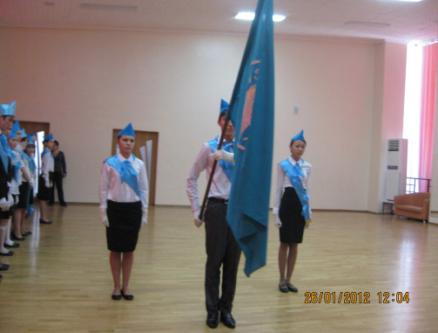 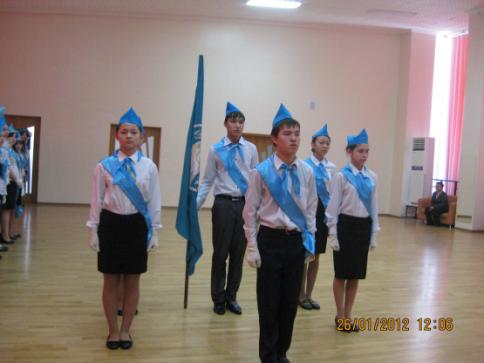 Мы помним, мы гордимся!
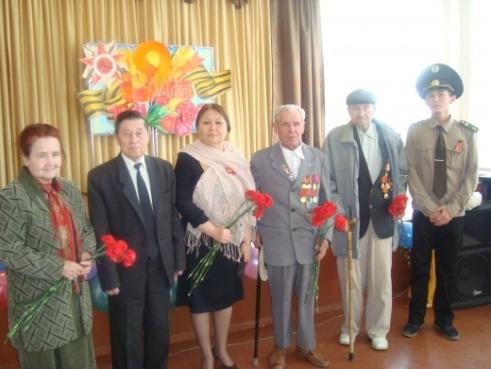 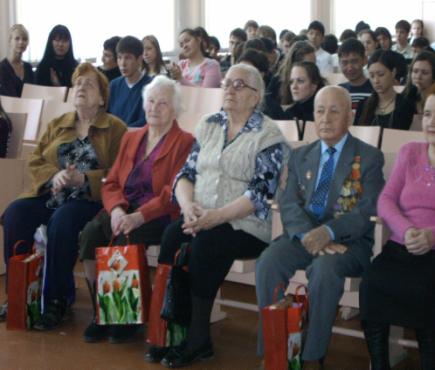 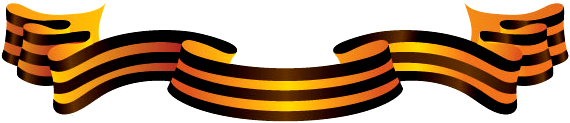 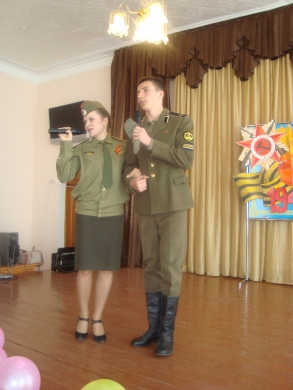 Мы помним, как весь мир пылал когда - то
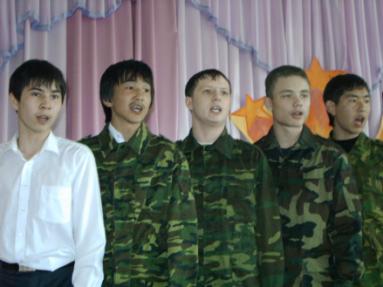 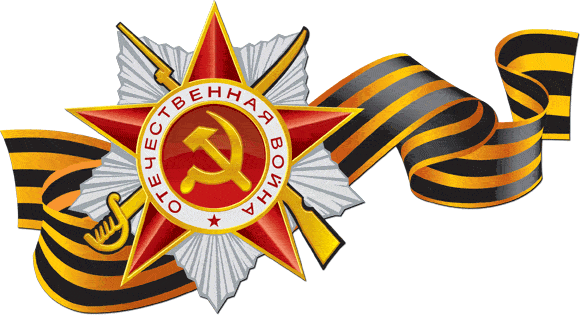 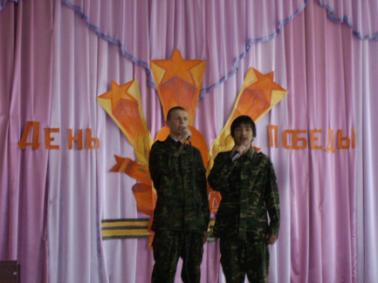 Система контроля посещаемости занятий
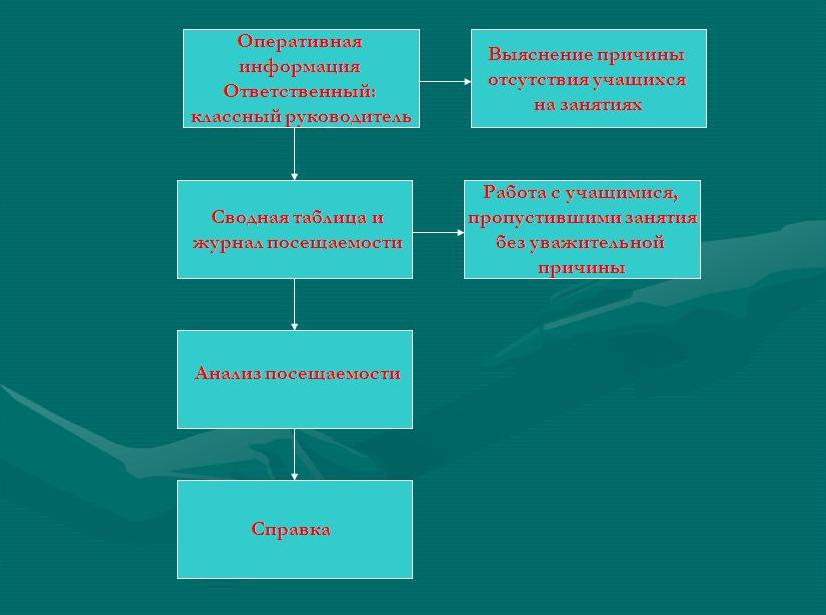 Оперативный отряд содействия полиции
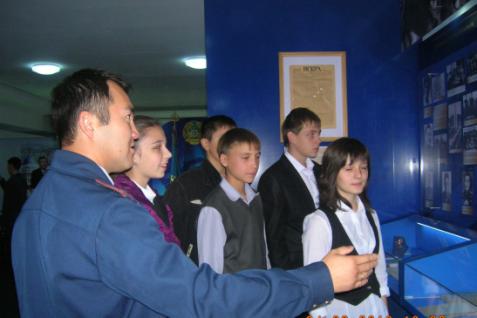 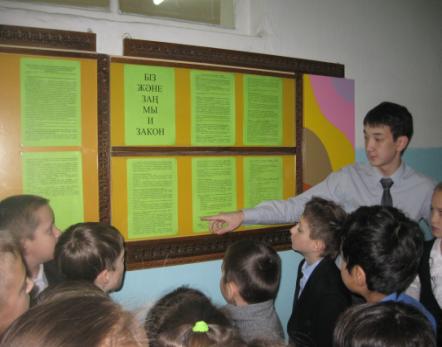 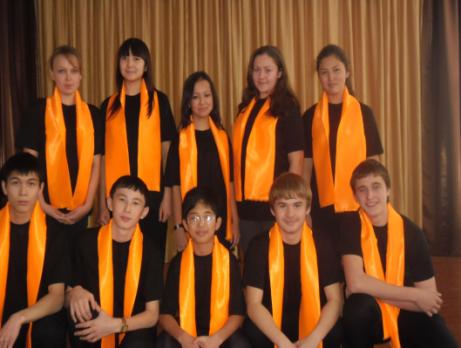 Внеурочная занятость учащихся
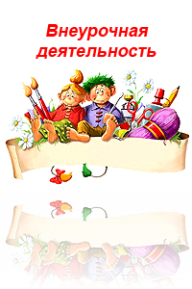 «Группа риска»
Благотворительная  акция «Акниет»ь
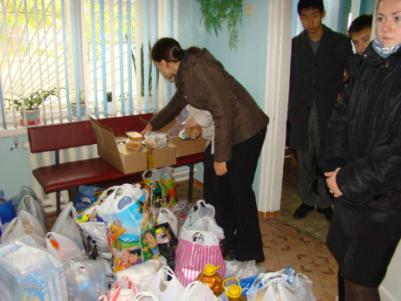 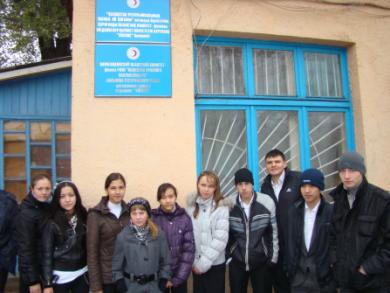 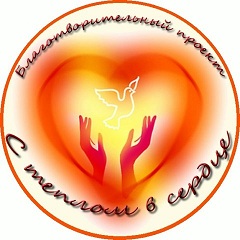 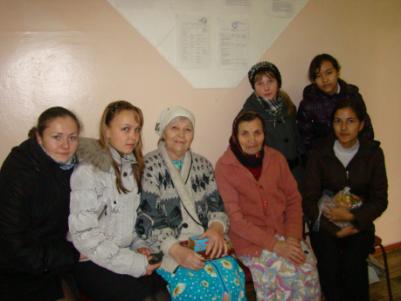 Если хочешь быть здоров
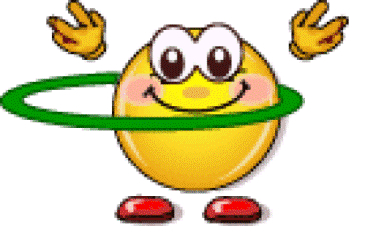 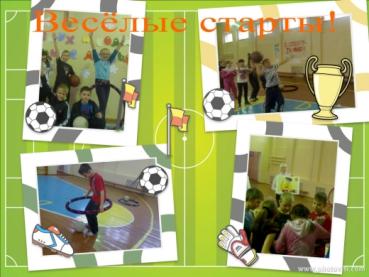 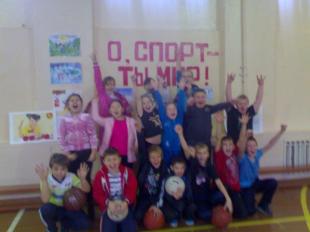 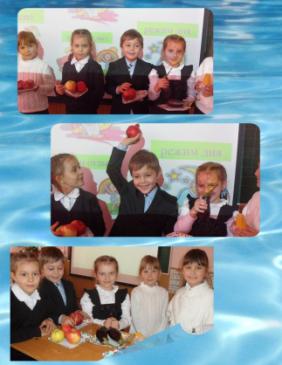 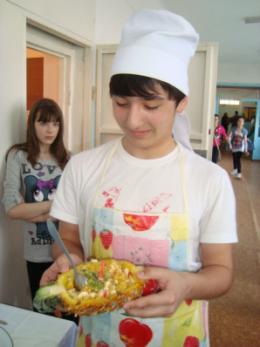 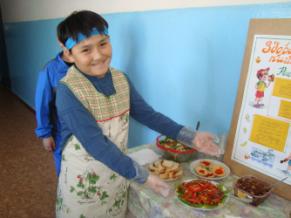 Смотр аулов
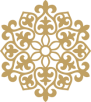 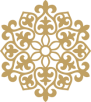 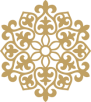 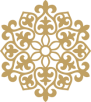 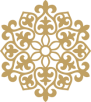 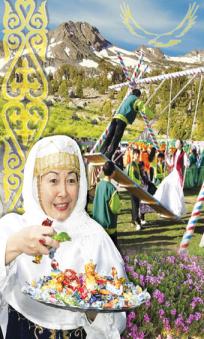 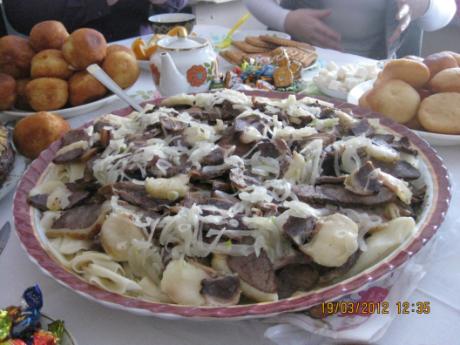 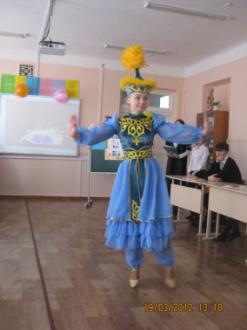 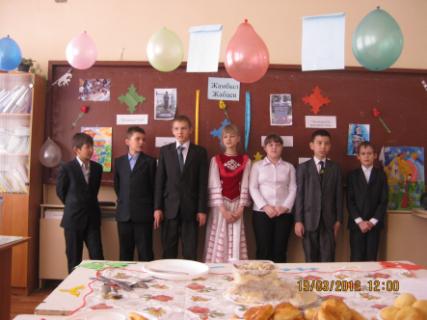 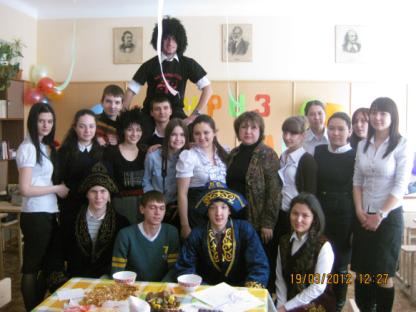 Театр «Вдохновение»
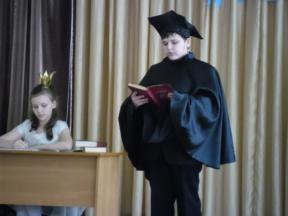 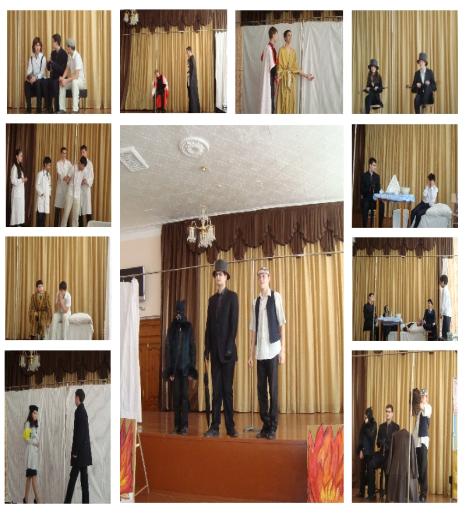 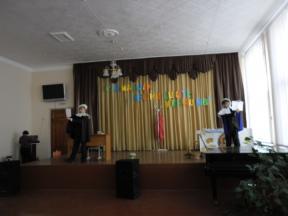 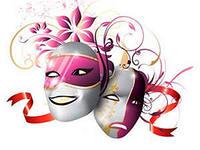 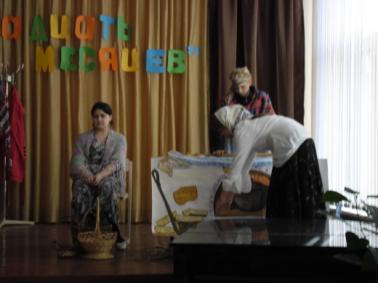 Школьная газета
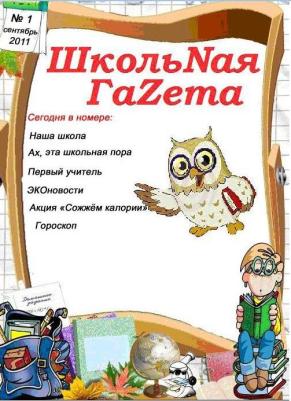 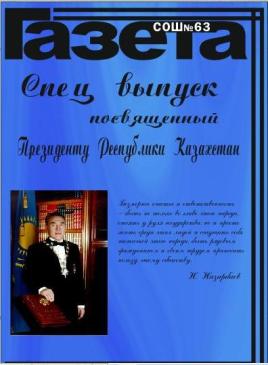 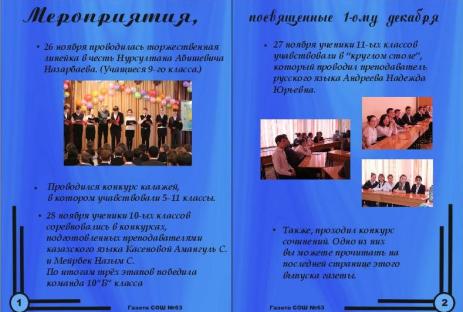 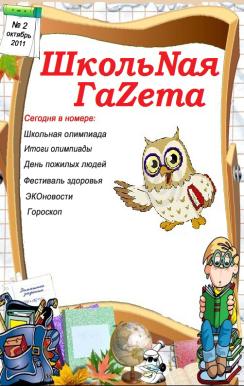 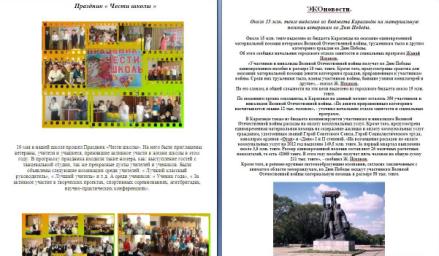 квн
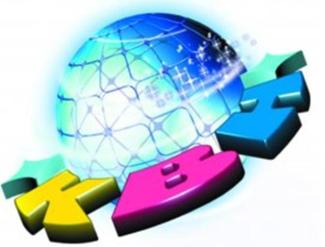 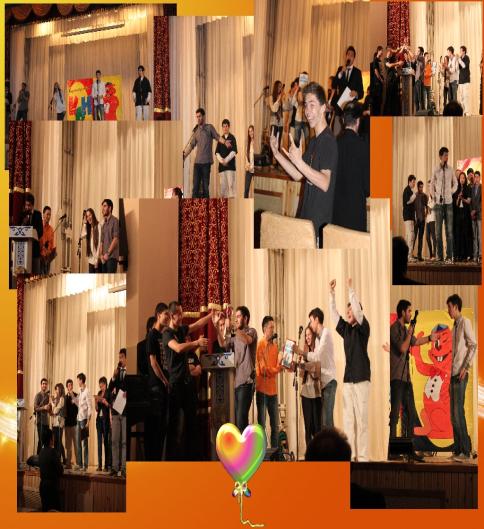 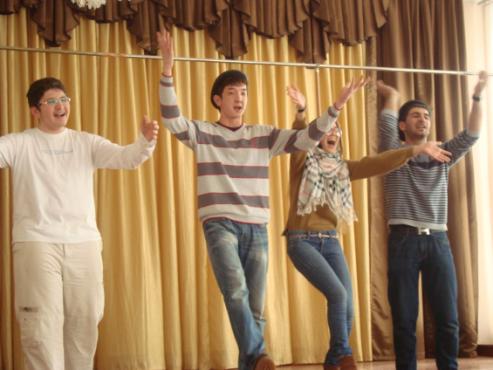 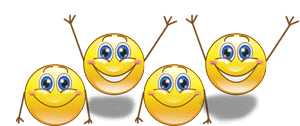 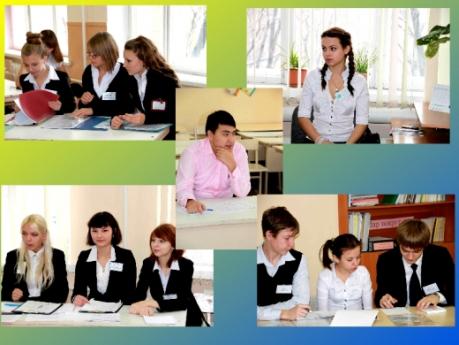 Дебаты 2012
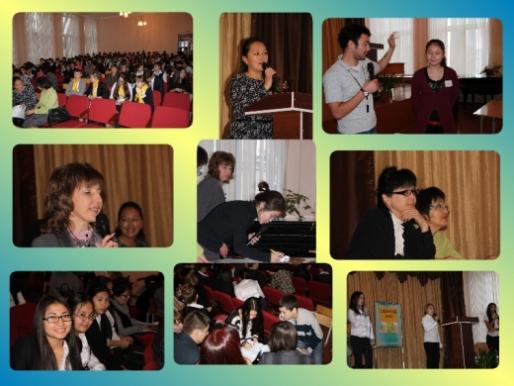 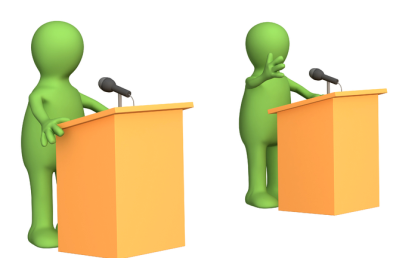 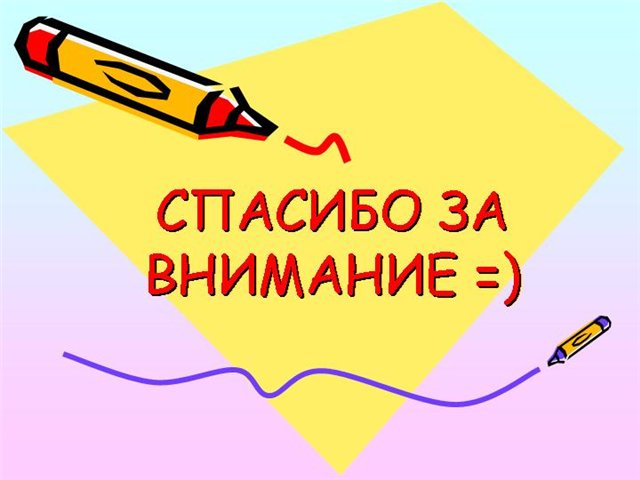